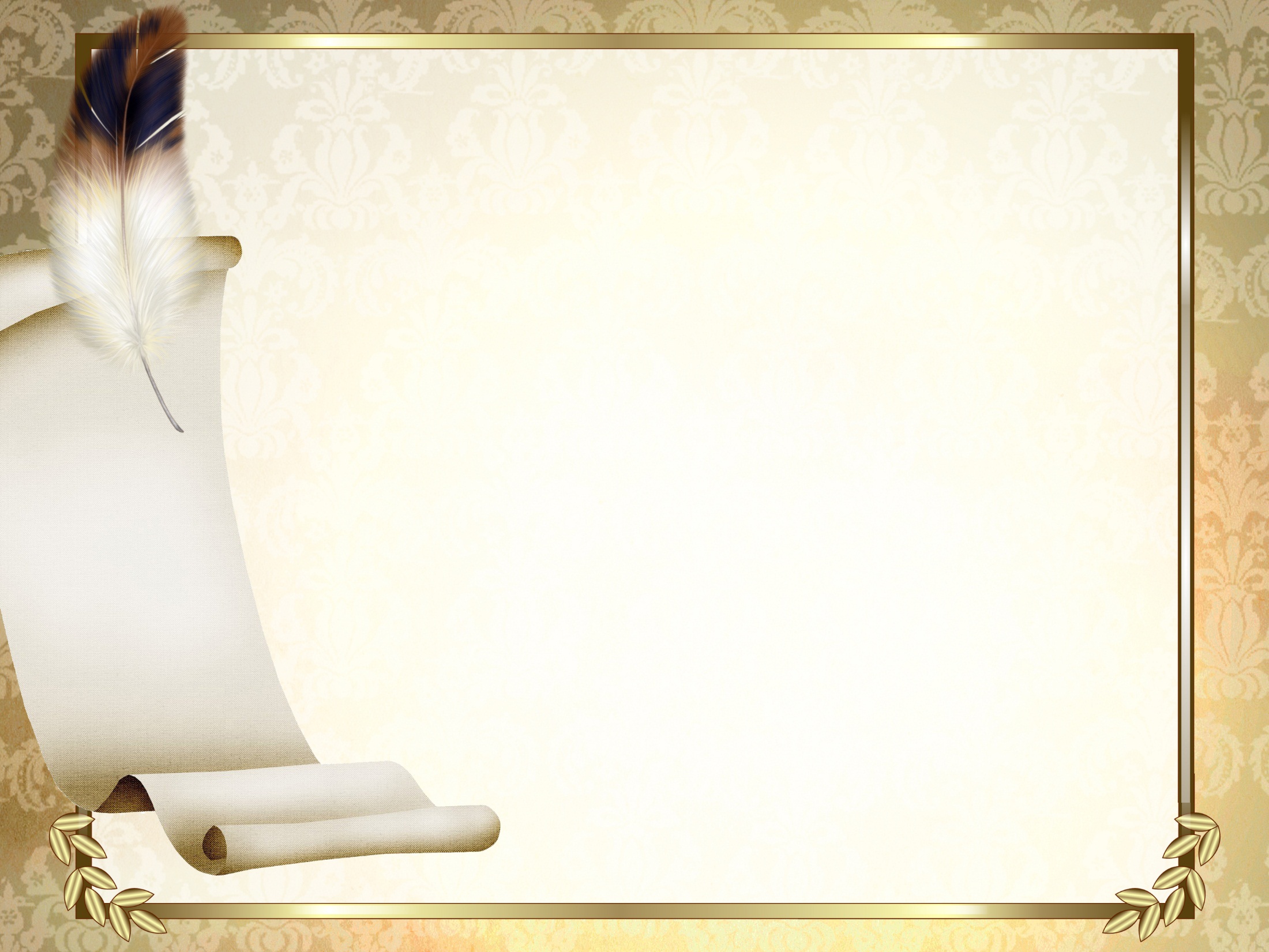 МУНИЦИПАЛЬНОЕ БЮДЖЕТНОЕ ОБЩЕОБРАЗОВАТЕЛЬНОЕ УЧРЕЖДЕНИЕ
«СРЕДНЯЯ ШКОЛА № 16 ГОРОДА ЕВПАТОРИИ РЕСПУБЛИКИ КРЫМ»
(МБОУ «СШ № 16»)


Использование современной технологии проблемного обучения на уроках литературного чтения.
Подготовила:
учитель начальных классов  
Костыль Евгения Михайловна
г. Евпатория 2020 год.
г. Евпатория 2020 год
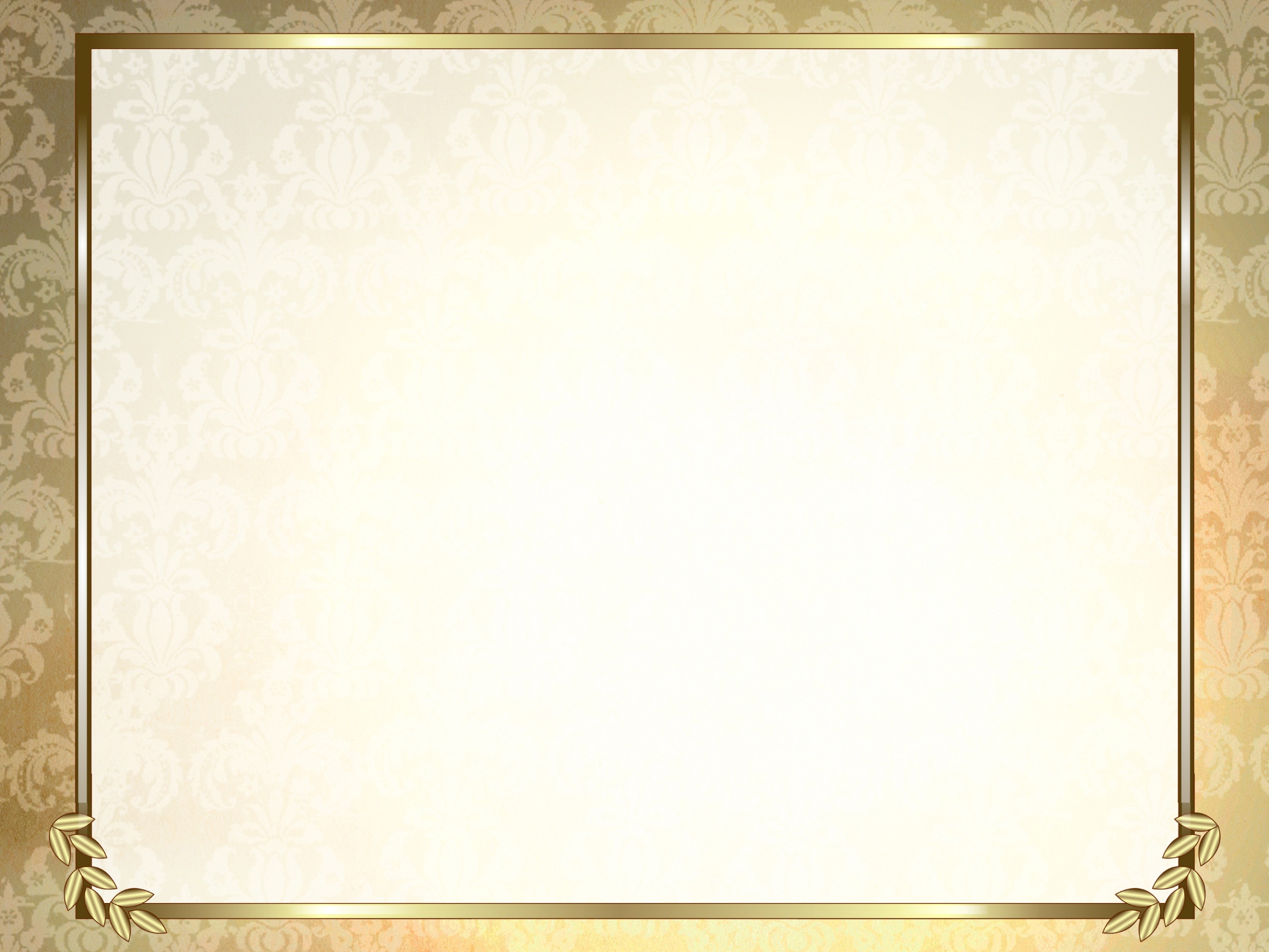 Цель проблемного обучения:
• Мотивация учащихся к учебной деятельности;
• Приобретение знаний, умений и навыков;
•  Формирование познавательной самостоятельности учащихся;
• Развитие творческих способностей.
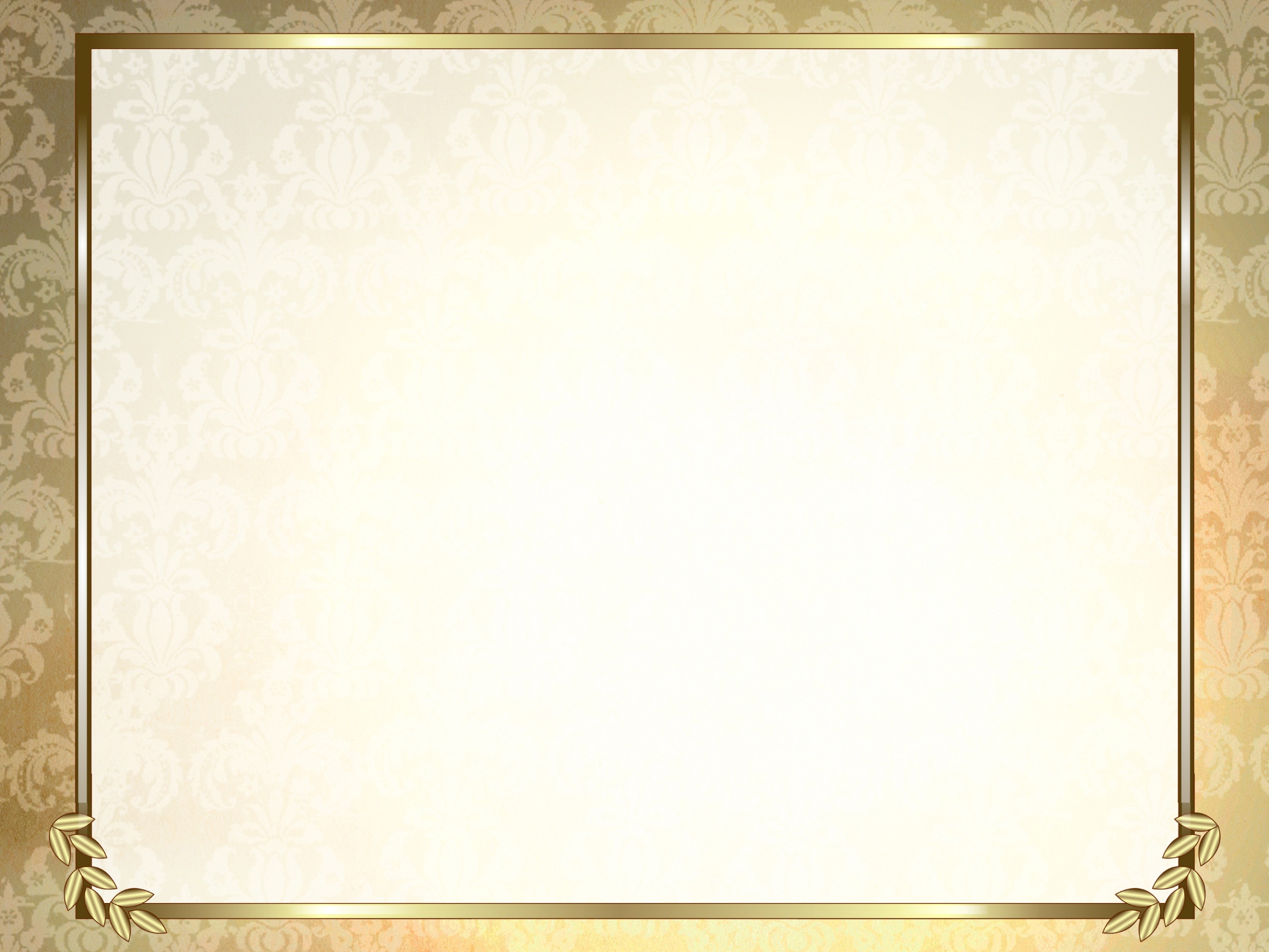 Основное звено проблемного обучения – проблемная ситуация.
Проблемная ситуация - спланированное, 
специально задуманное средство, 
направленное на пробуждение интереса учащихся к обсуждаемой теме.
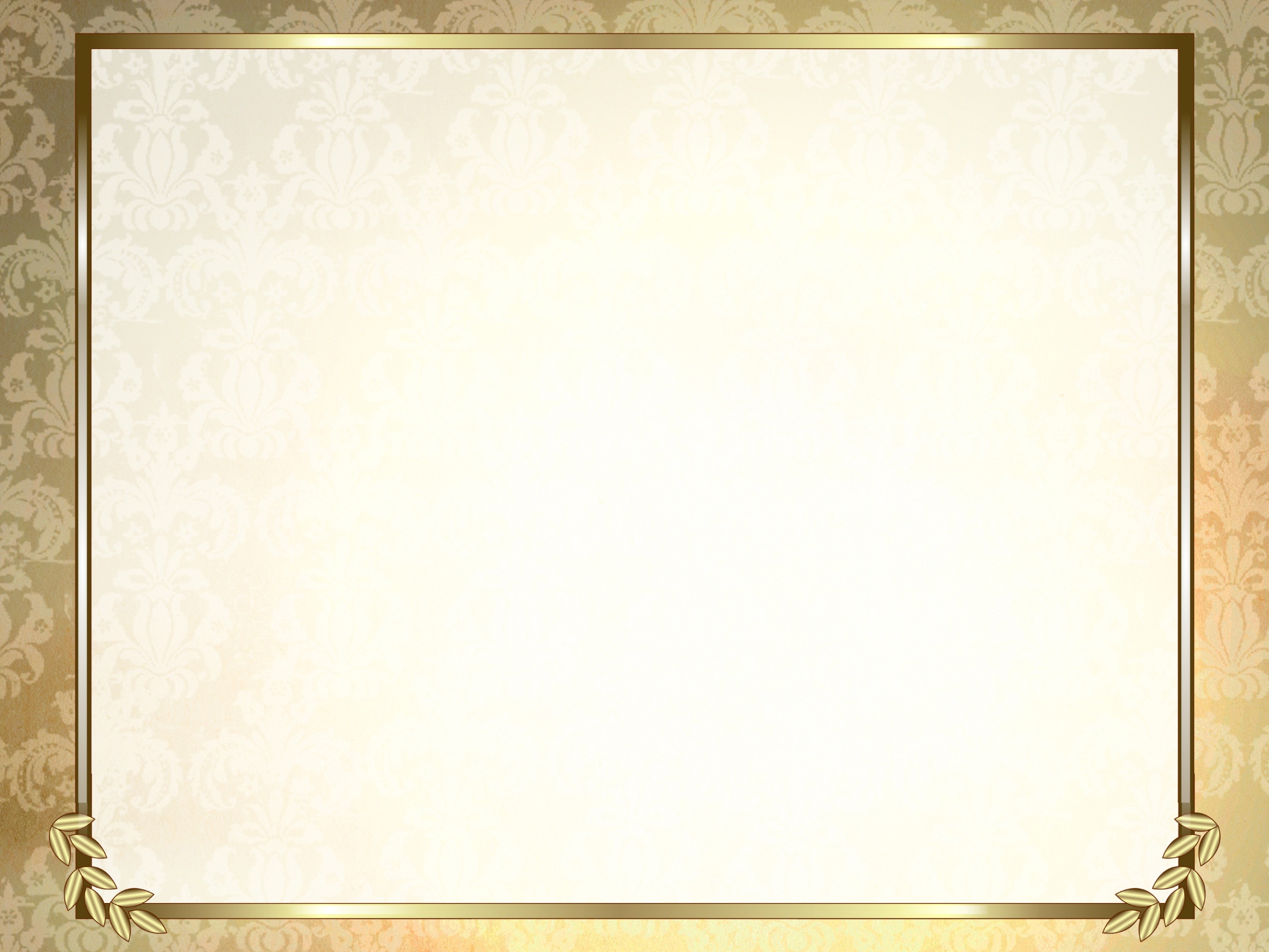 Правила создания проблемных ситуаций
практическое или теоретическое задание
соответствие интеллектуальным возможностям
учитывается уровень знаний учащихся
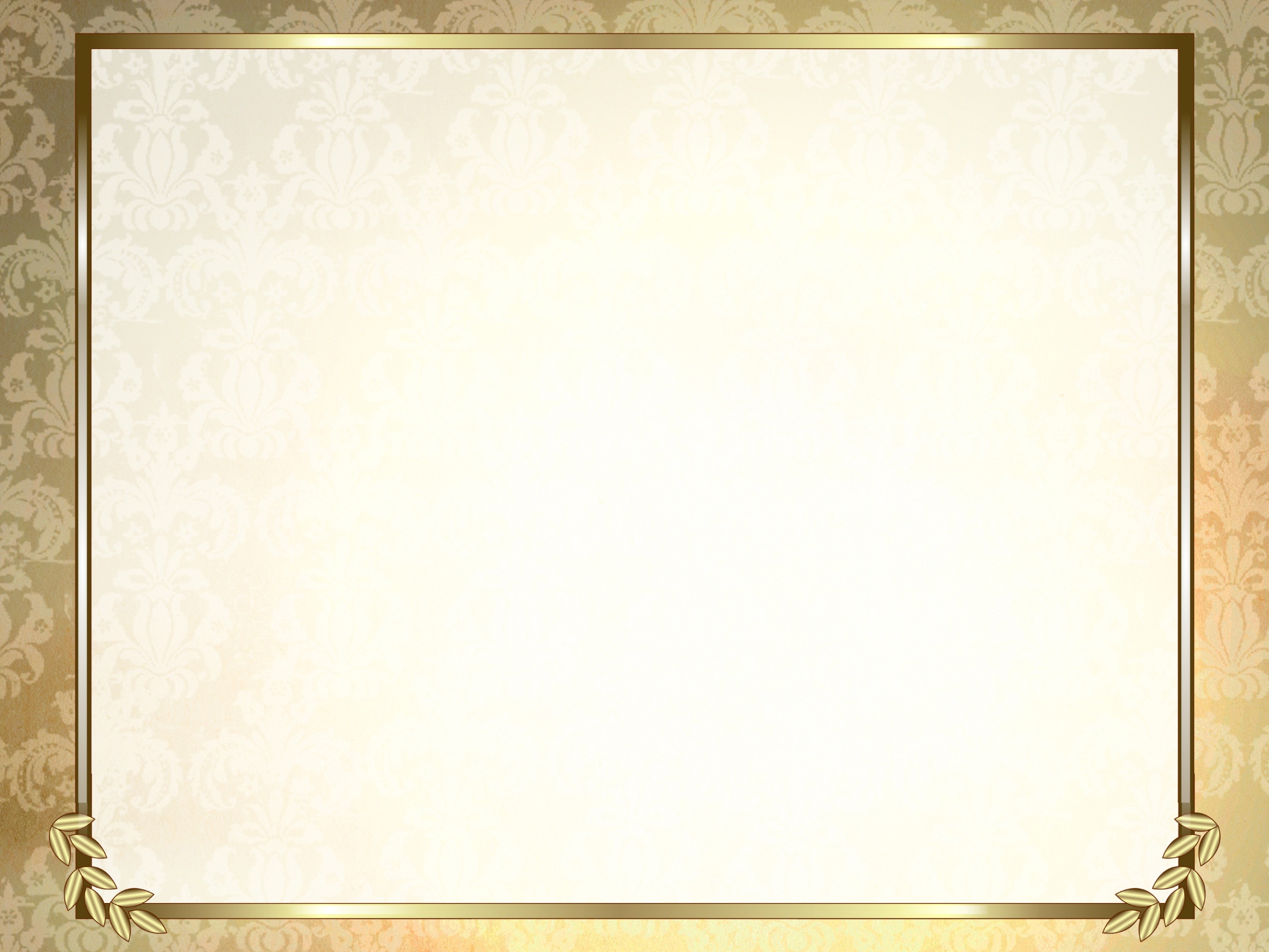 Методы проблемного обучения:
Монологический
 Рассуждающий
 Диалогический
 Эвристический
 Исследовательский
 Программированный
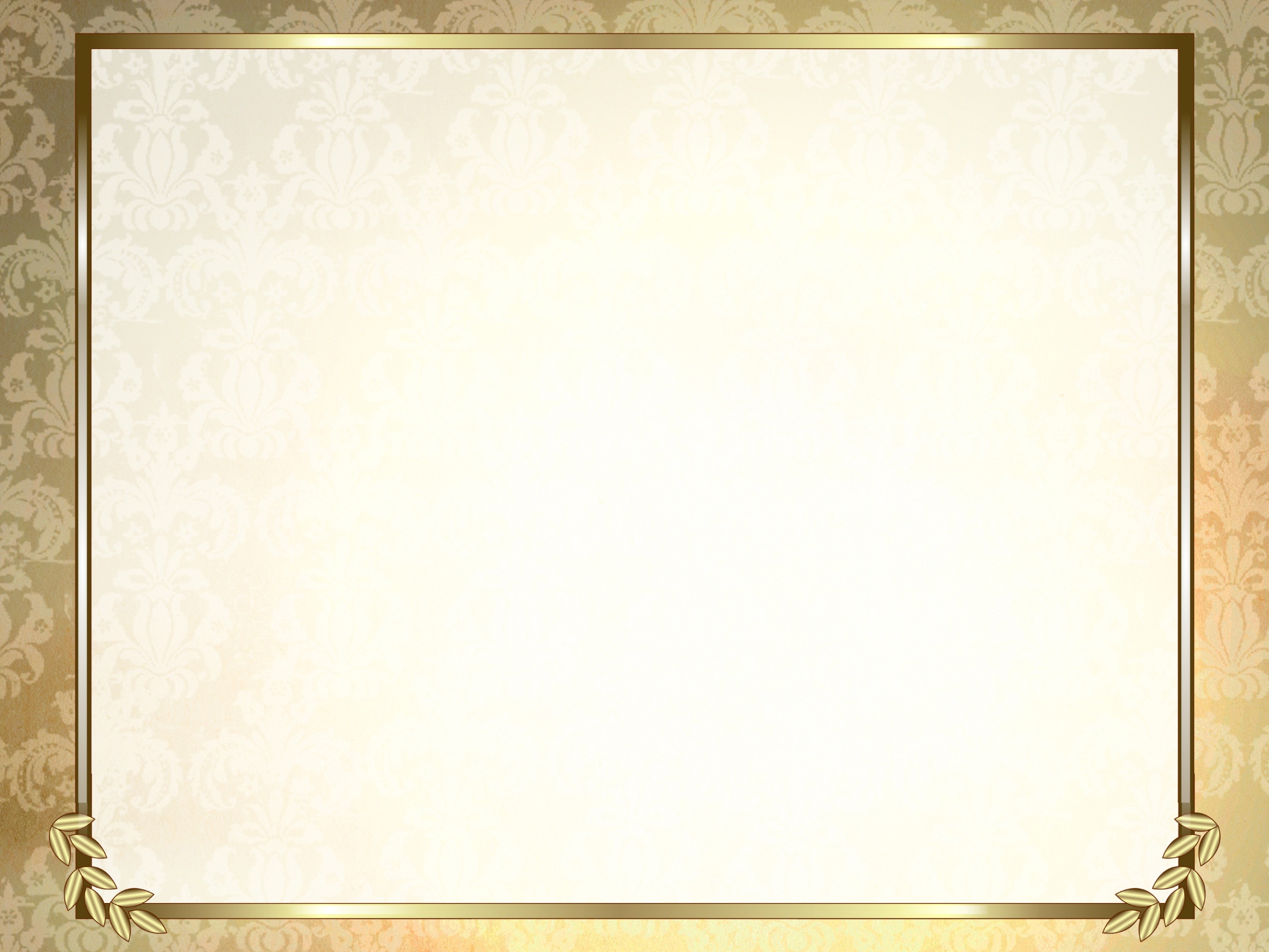 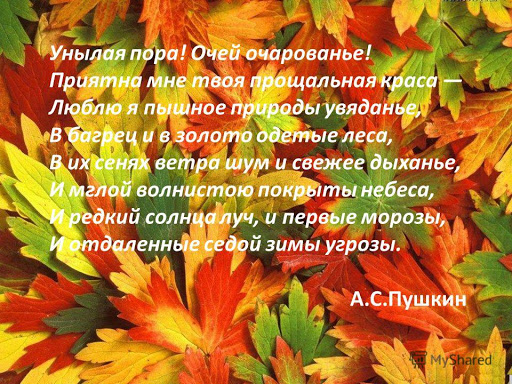 1. Что бы вы изобразили на картине, используя строчки этого стихотворения?
2. Как вы думаете, почему природа “открыта не для каждого и даже не каждому художнику видна»?
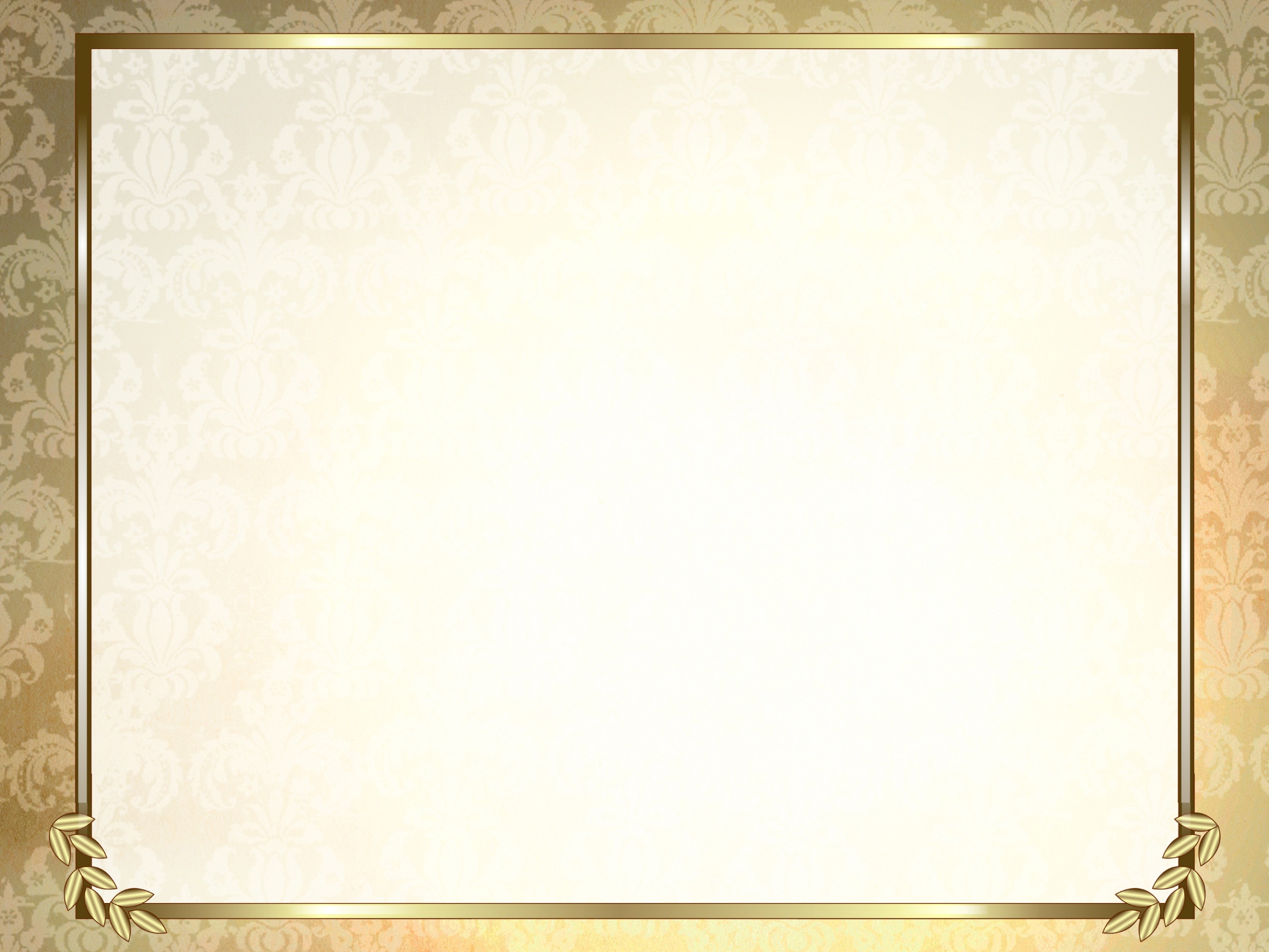 Урок литературного чтения, 3 класс Рассказ  К. Паустовского

Постановка проблемной ситуации.
Угадайте, кто будет главным героем сегодняшнего урока.

	- Эти животные издают звуки не для общения друг с другом, а для общения с человеком, при этом таких разных звуков они издают около 100.	- Более половины суток эти животные спят.	- В теле этого животного 230 костей (у человека 206)	- Поверхность носа этого животного также неповторима, как отпечатки пальцев у человека.
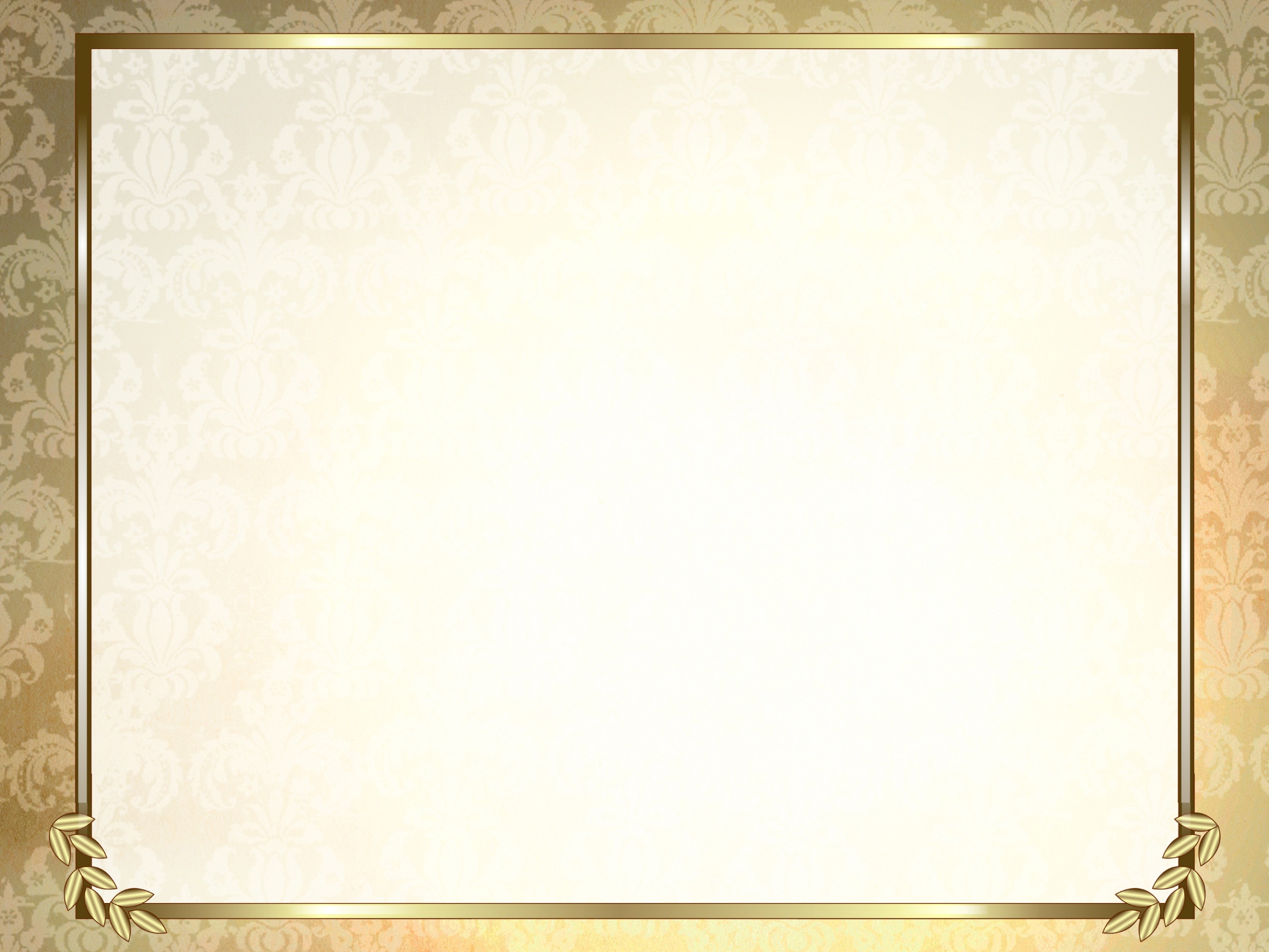 Литературные гостиные.
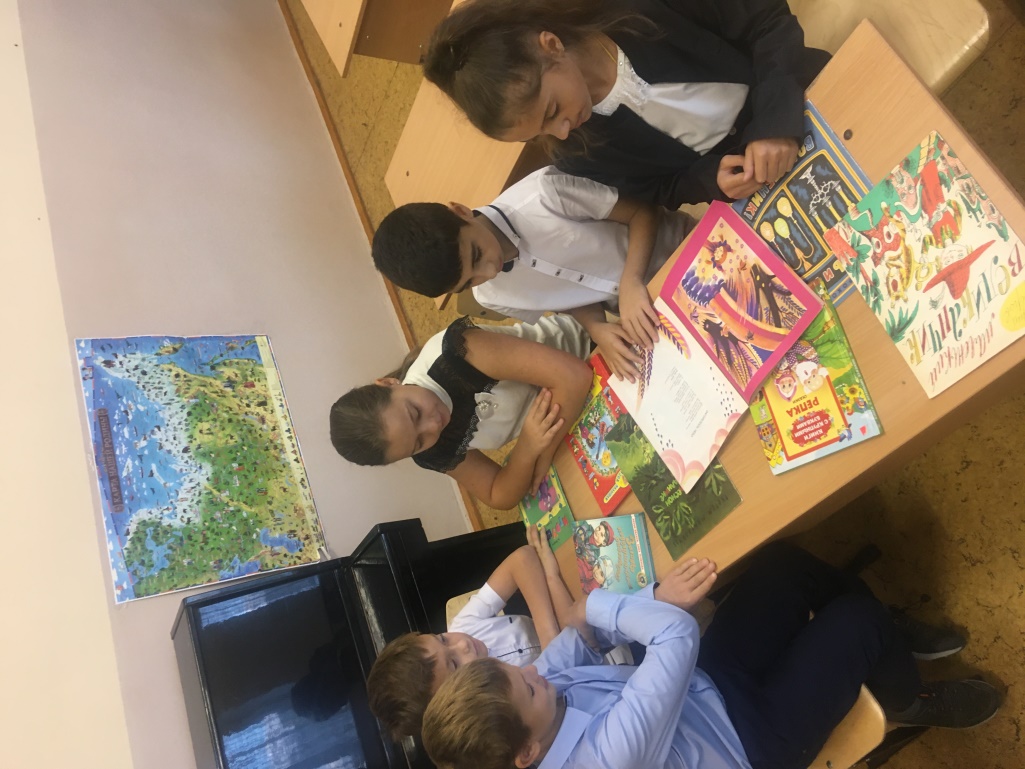 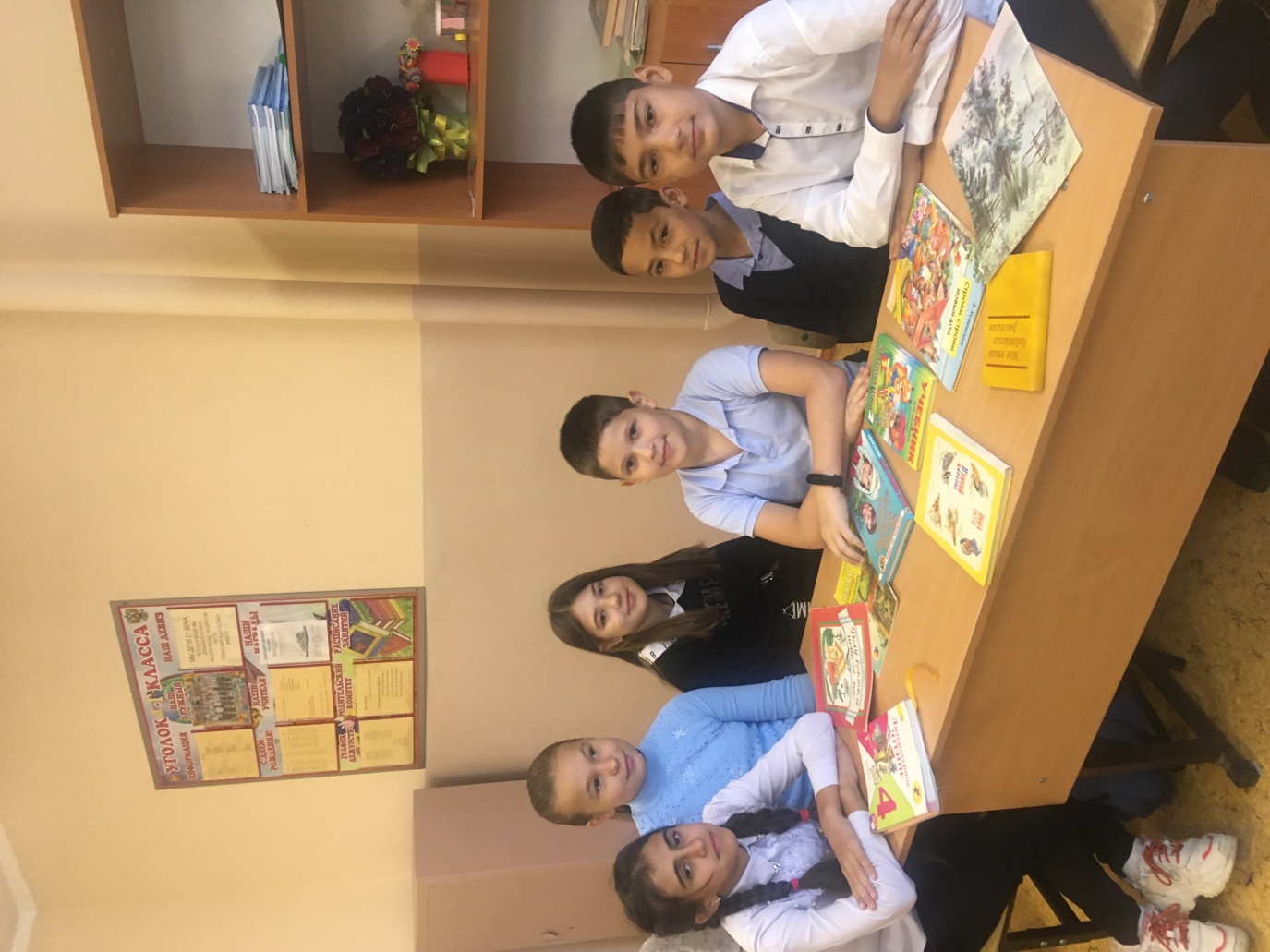 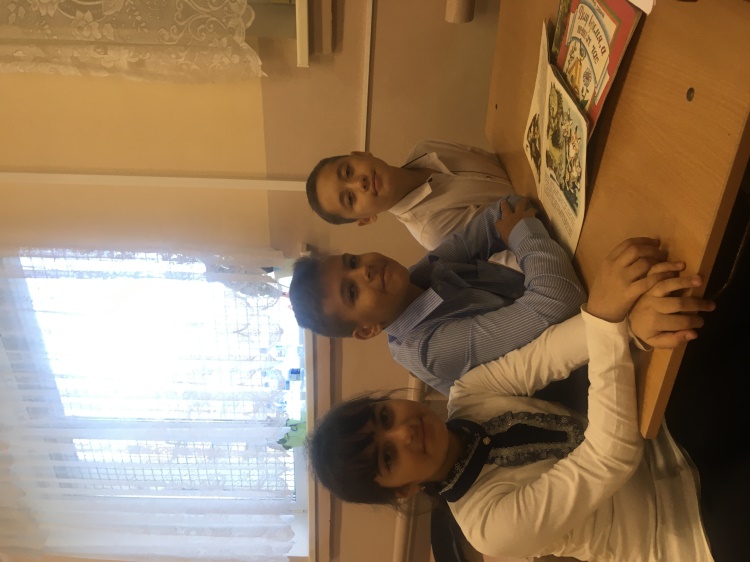 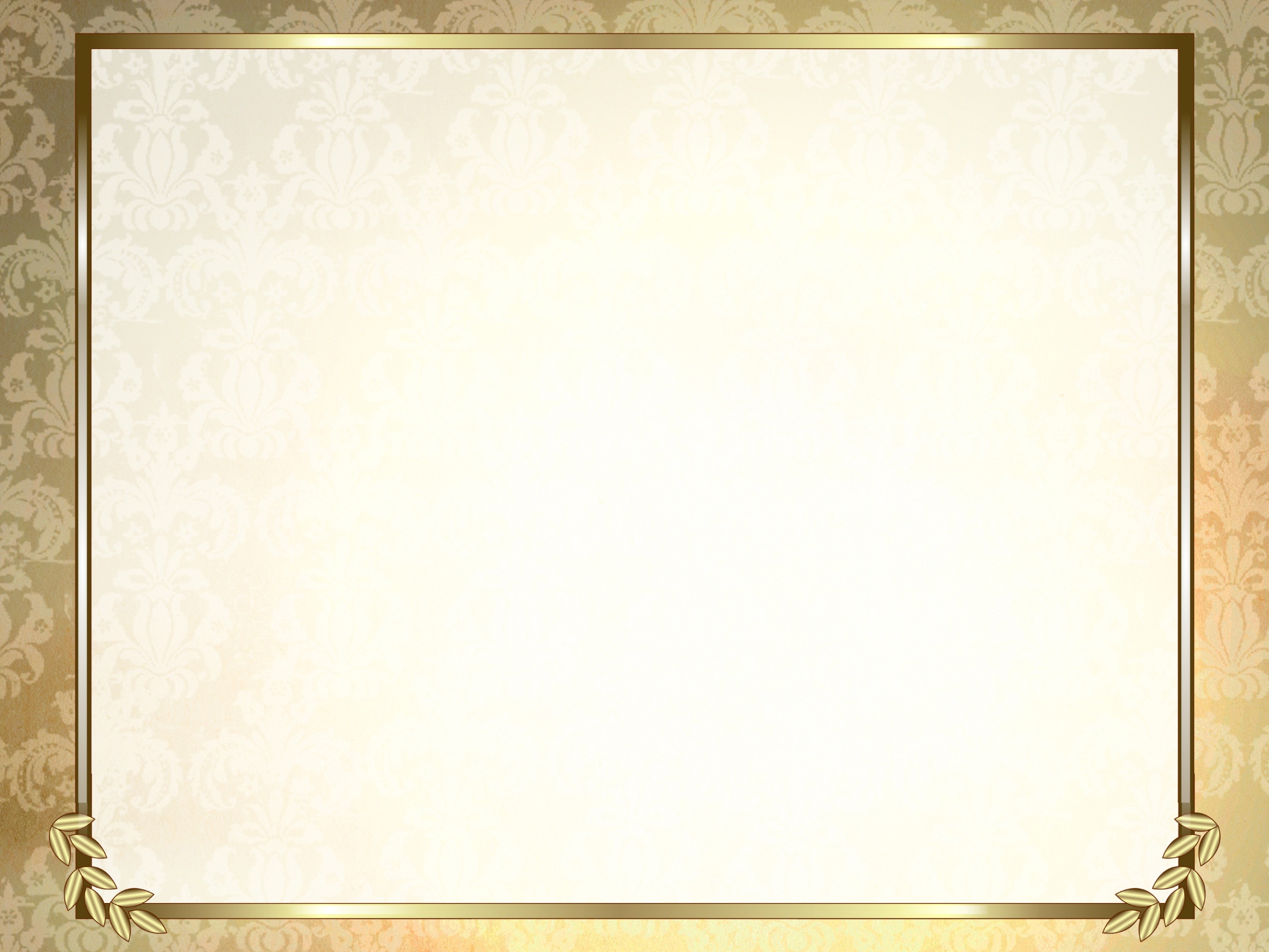 Ситуации на уроке:
ситуация неожиданности; 
ситуация конфликта; 
ситуация несоответствия; 
ситуация неопределенности; 
ситуация предположения; 
ситуация выбора.
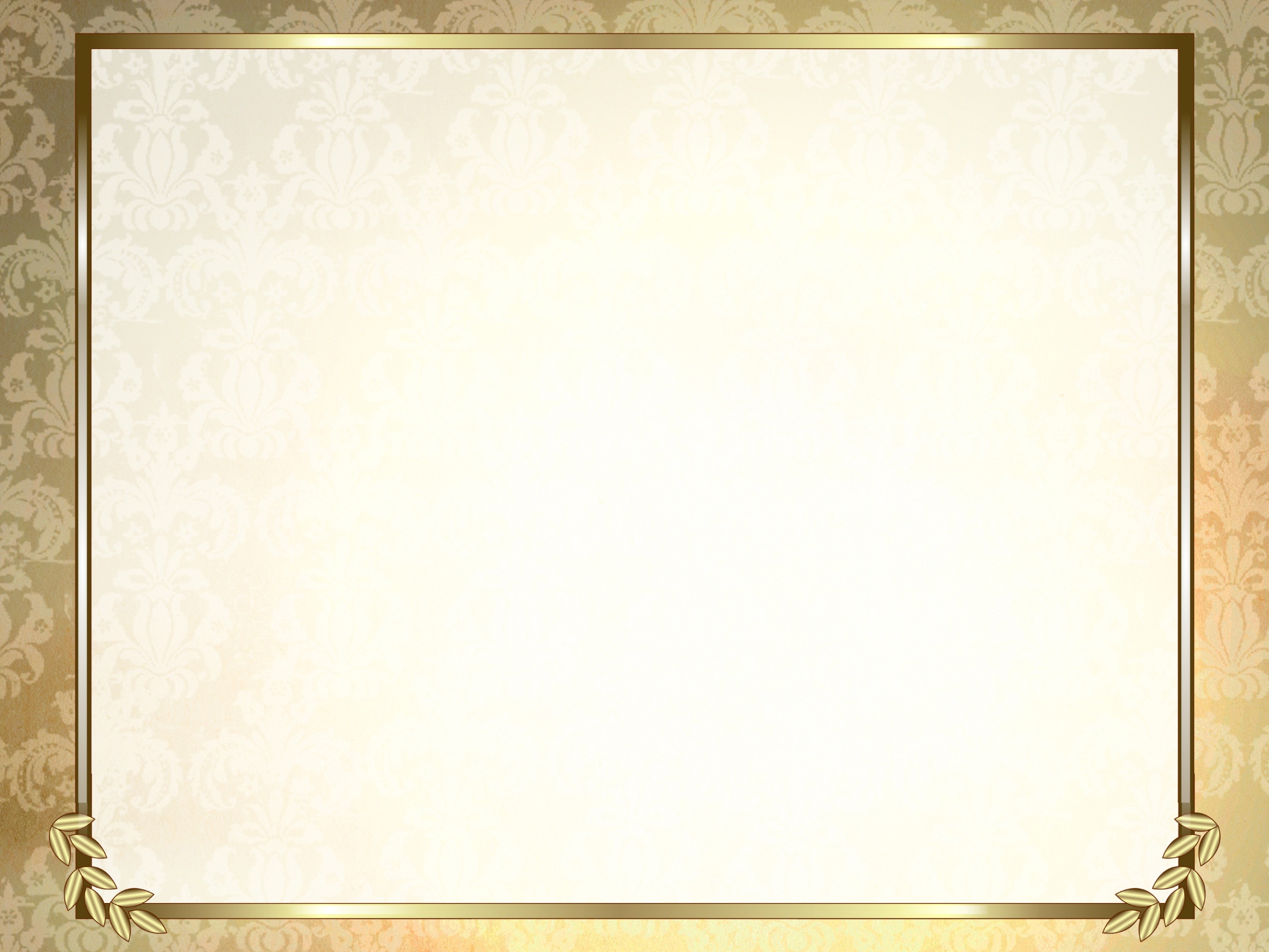 Проблемная задача может применяться на любом этапе урока:
при проверке домашнего задания.
при изучении нового материала. 
при актуализации изученного материала. 
на этапе контроля.
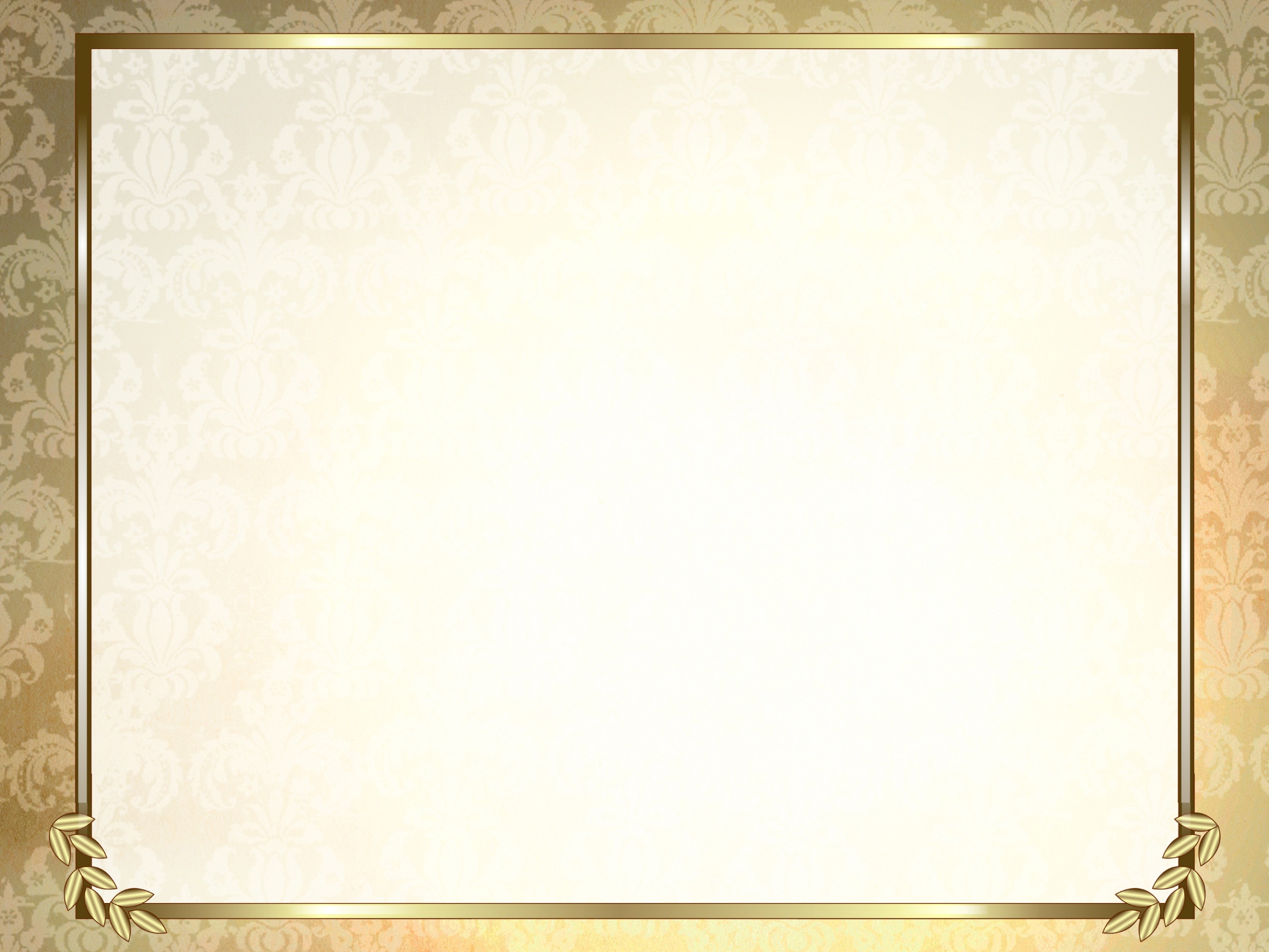 Почему петушок не послушался кота и дрозда и выглядывал в окошко?
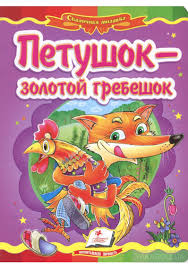 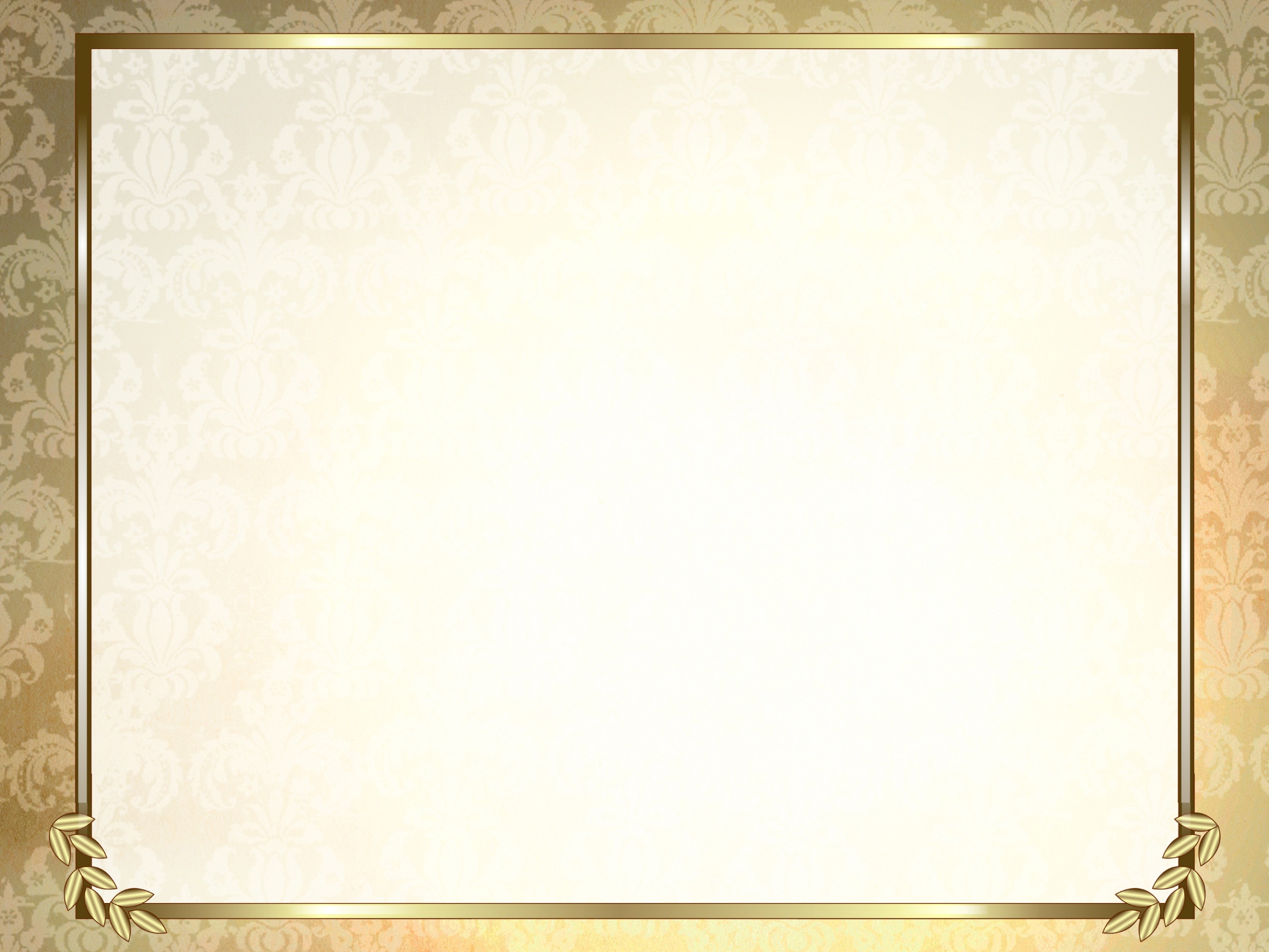 «Был ли старик волшебником?»
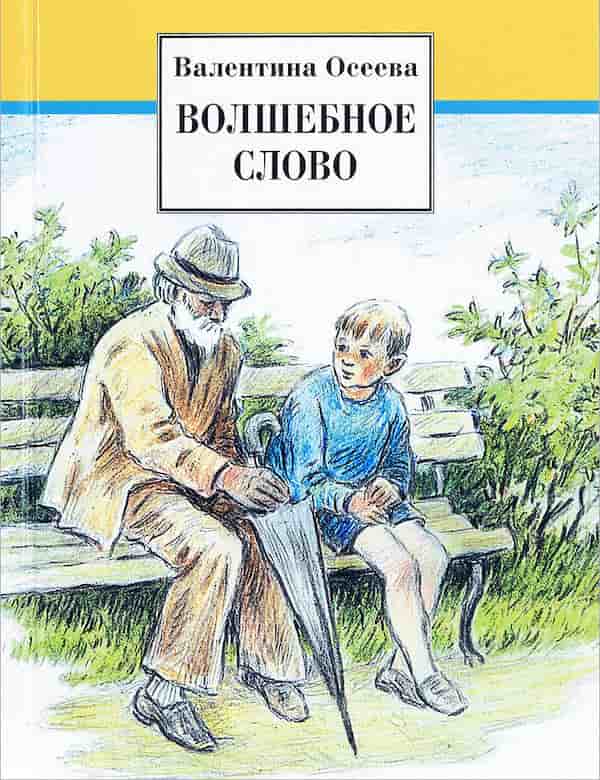 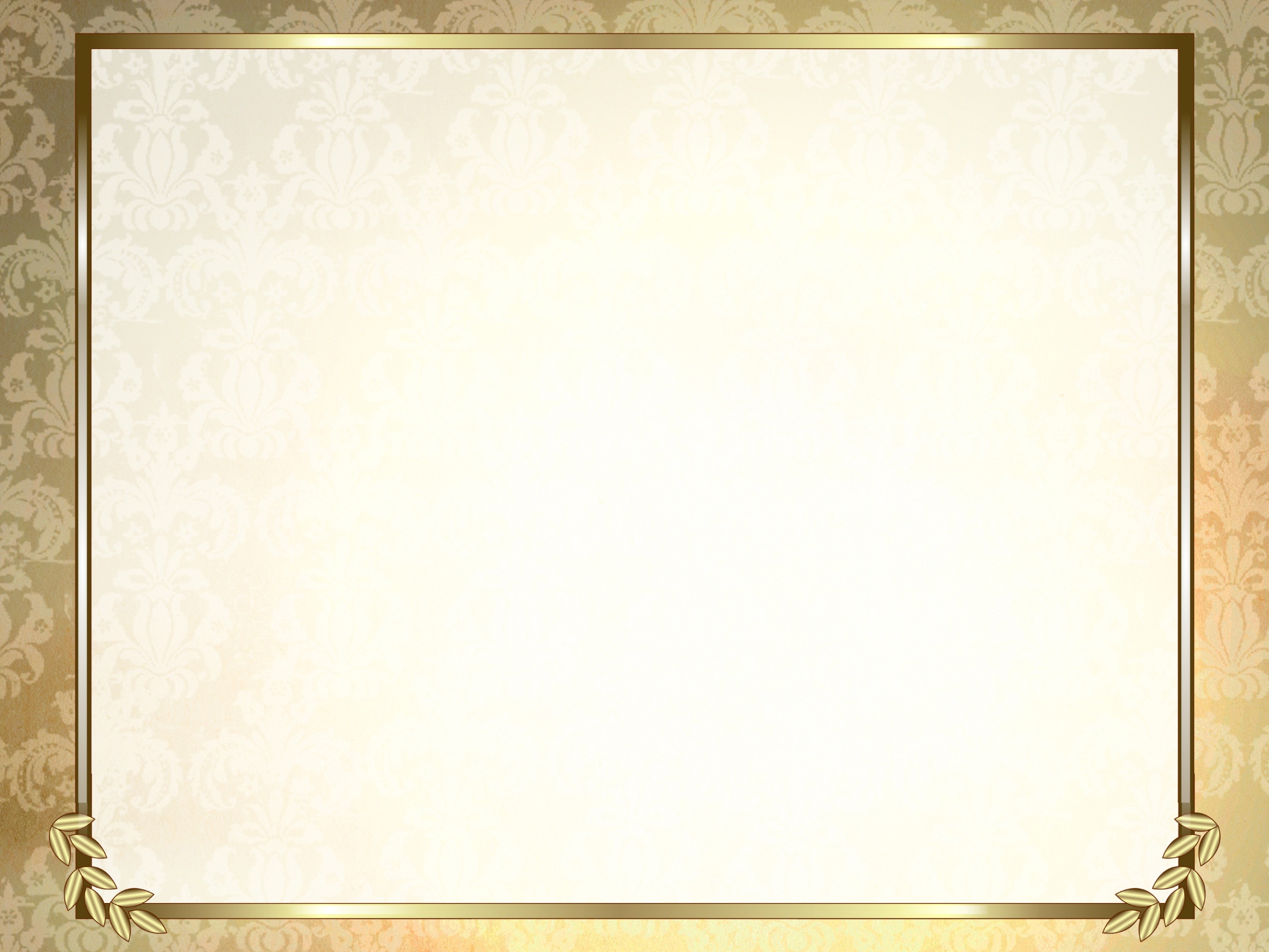 «Иванушка положительный или отрицательный герой?»
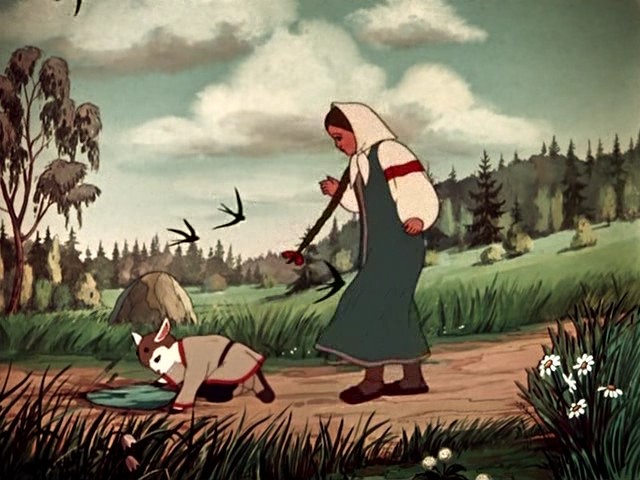 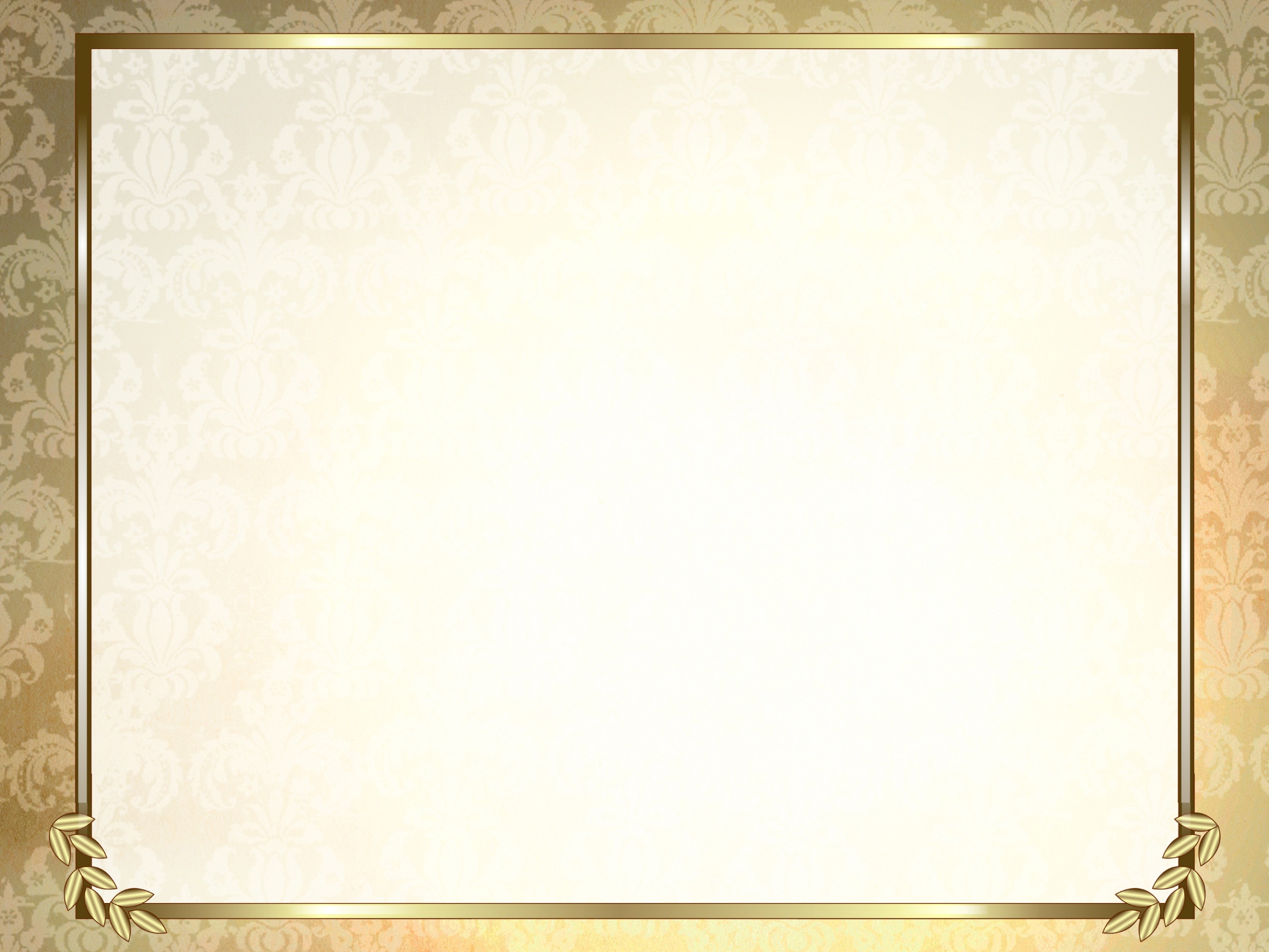 Определение жанра нового произведения.
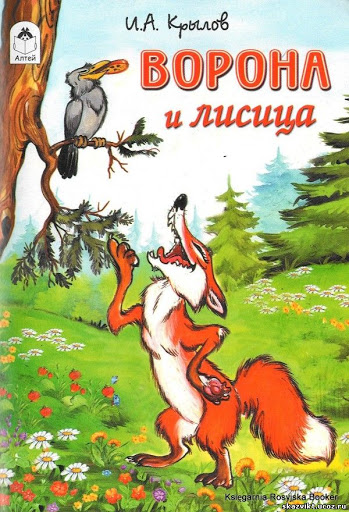 Это сказка о животных?
 
Это басня?
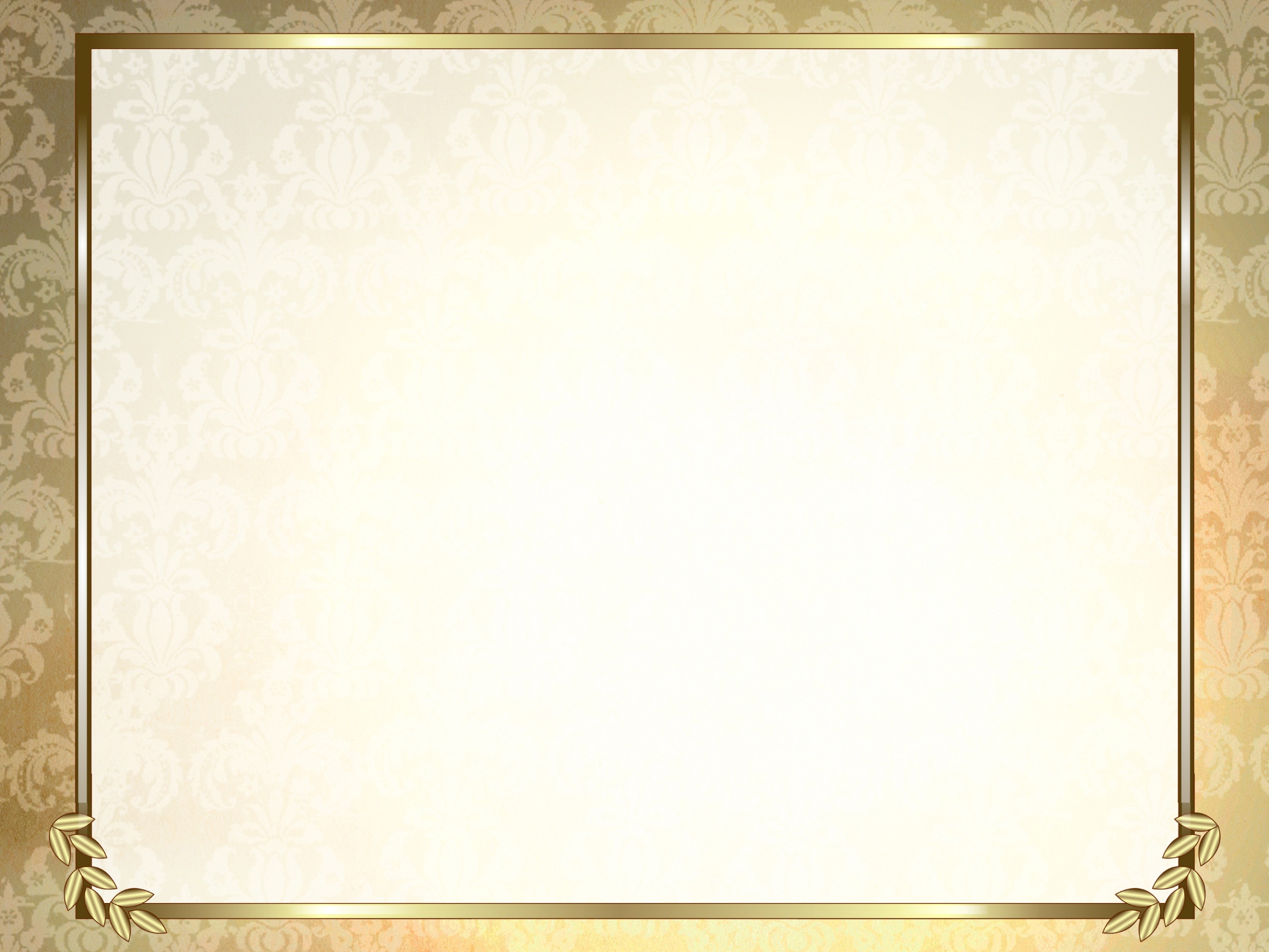 Проблемные ситуации дают следующие преимущества:
Нацеливают на формирование универсальных учебных действий
Развивают
Создают возможности для развития
ответственность
внимания
критичность и самокритичность
мышления
Обеспечивают прочность приобретаемых знаний
наблюдательности
нестандартность мышления
самостоятельность
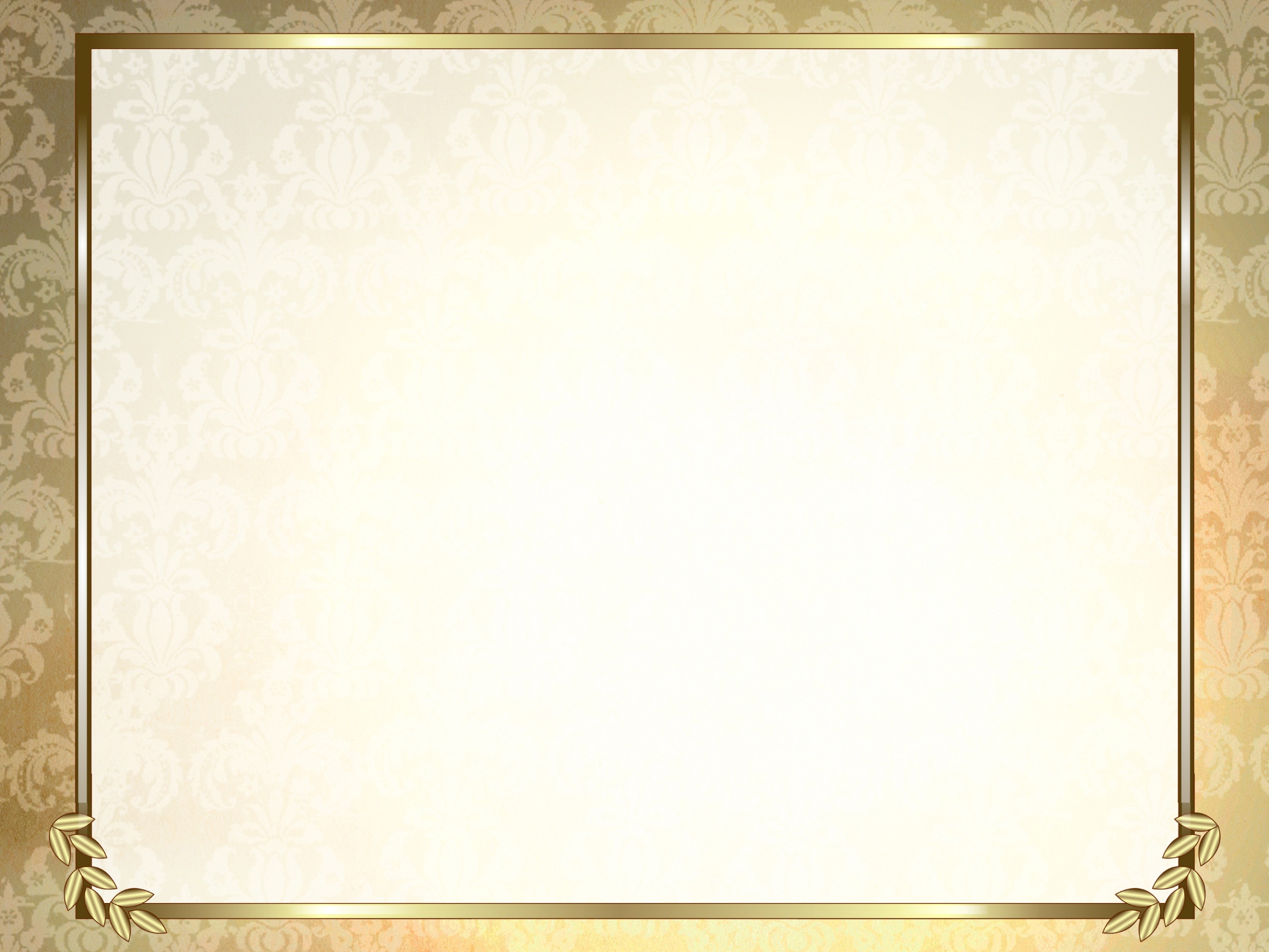 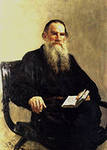 Знание только тогда знание, когда оно приобретено усилиями своей мысли, а не одной памятью.
Л. Н. Толстой
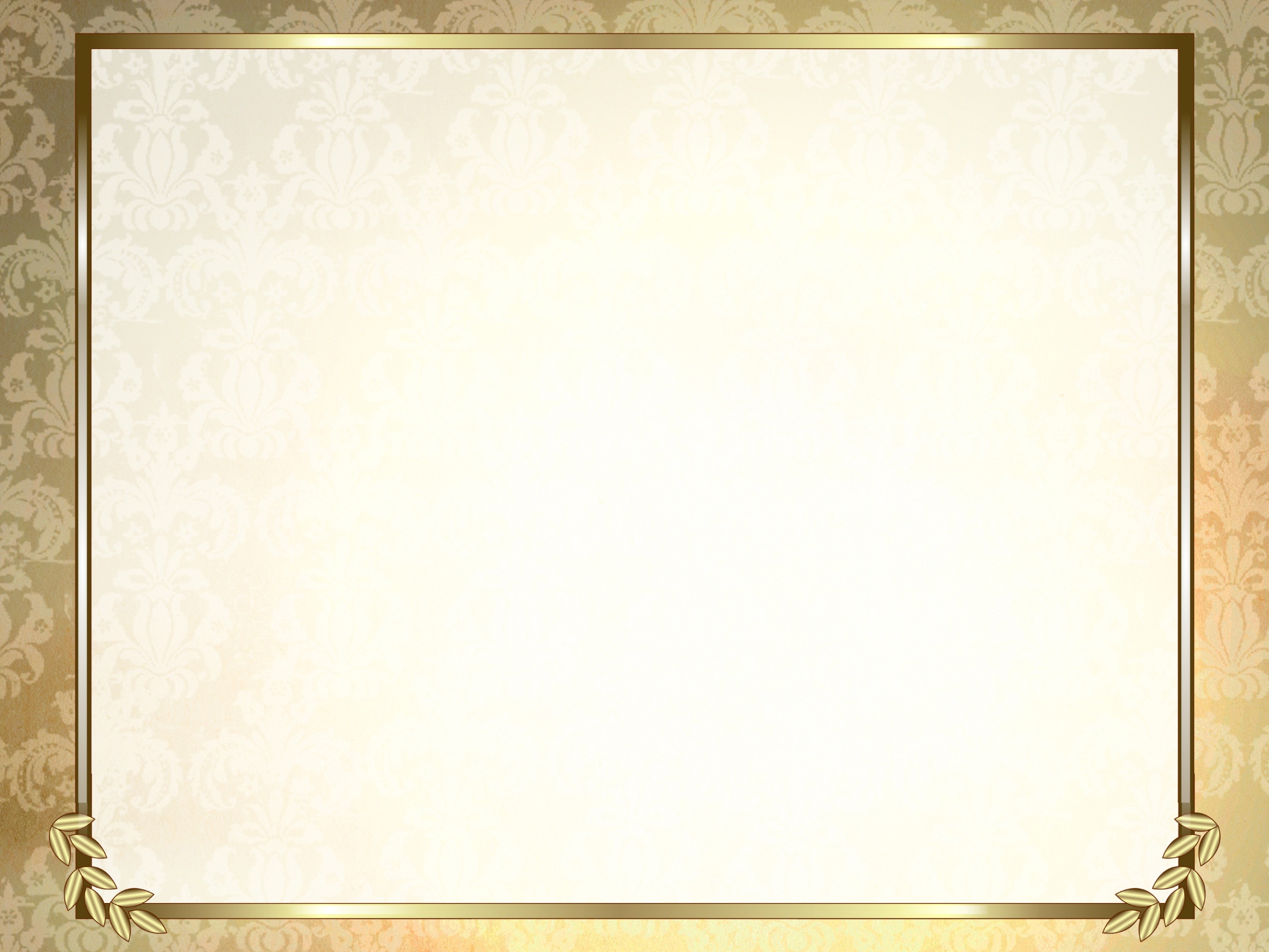 Используемые ресурсы:
https://kopilkaurokov.ru/nachalniyeKlassi/meropriyatia/vystuplieniie_iz_opyta_raboty_probliemnyie_situatsii_na_urokakh_litieraturnogho_
https://infourok.ru/tehnologiya-problemnogo-obucheniya-na-urokah-literaturnogo-chteniya-2058780.html
https://ppt4web.ru/pedagogika/problemnoe-obuchenie-v-nachalnojj-shkole.html
https://docplayer.ru/142329649-Problemnoe-obuchenie-na-urokah-literaturnogo-chteniya-v-nachalnoy-shkole.html
https://znanio.ru/media/problemnye_situatsii_na_urokah_literaturnogo_chteniya_v_nachalnyh_klassah-166317

Используемая литература:

•          Мельникова Е.Л. Технология проблемного диалога как средство реализации     
           ФГОС НОО/ – М.: Баласс, 2011.
•           Махмутов М.И. Организация проблемного обучения в школе. М., 1983.
•           Галеева, Н.Л. Сто приемов для учебного успеха ученика на уроках в начальной  
           школе: методичесоке пособие для учителя/Н.Л. Галиева, Е.С. Гостимская,      
           Г.Ю. Евдокимова. – М.: 2008.